Residential Services Curriculum
Chapter 2
Overview of Developmental Disabilities
Please click on the link to show the video.

VIDEO TITLE: “History of Developmental Disabilities”
https://youtu.be/vcdYirNxsiU
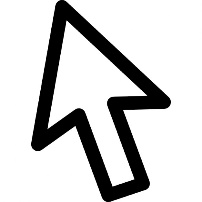 Dialogue and
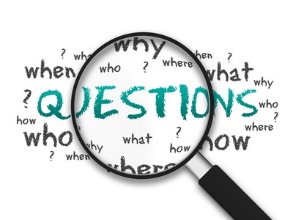 Please click on the link to show the video.

VIDEO TITLE: “Dear Mom”
https://www.youtube.com/watch?v=Ju-q4OnBtNU
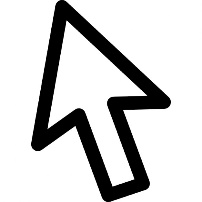 Review the learning objectivesQuestions?Time for Assessment